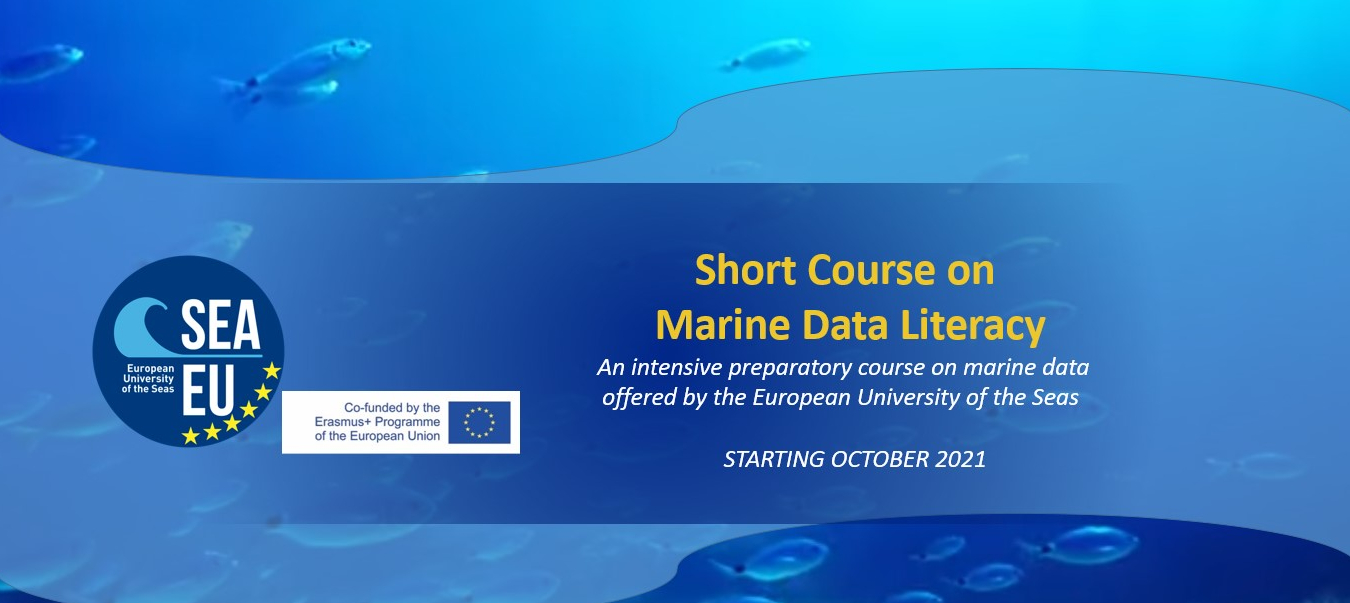 Jesús Gómez-Enri (jesus.gomez@uca.es) Alfredo Izquierdo (alfredo.izquierdo@uca.es) 
University of Cádiz
Exploiting gridded altimetry products in the Mediterranean Sea: From daily to monthly and seasonal time-scales
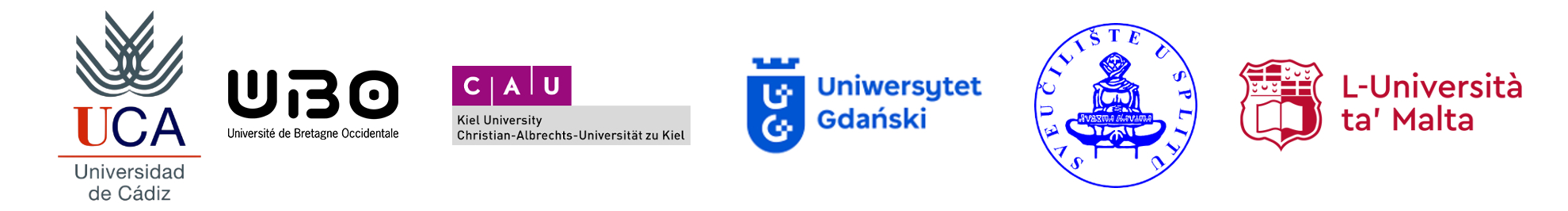 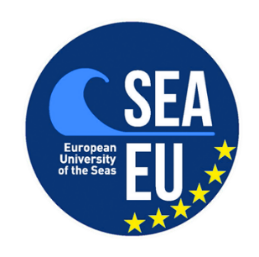 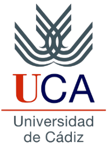 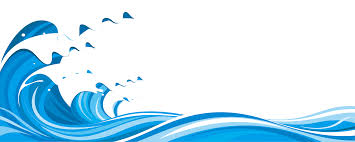 OUTLINE
Main Objective
Gridded products from altimetry
Study Area
Data Source
Software
Tasks
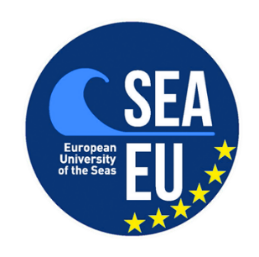 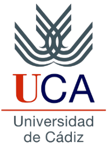 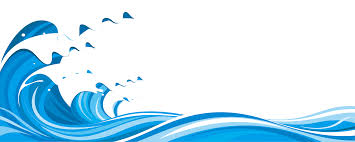 Main Objective
Physical Oceanography from Space: Sea level oscillations and surface currents at different spatio-temporal scales.

Use of high resolution products derived from multi-mission altimetry.

Download, process and interpret time-series of essential climate variables: sea level and currents.
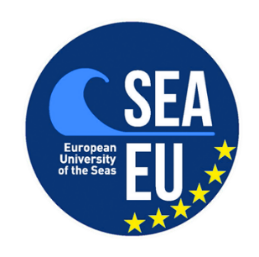 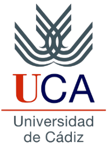 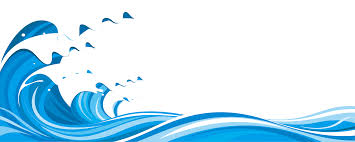 Gridded products from altimetry
Satellite data processing levels for users
Level 3
Level 2
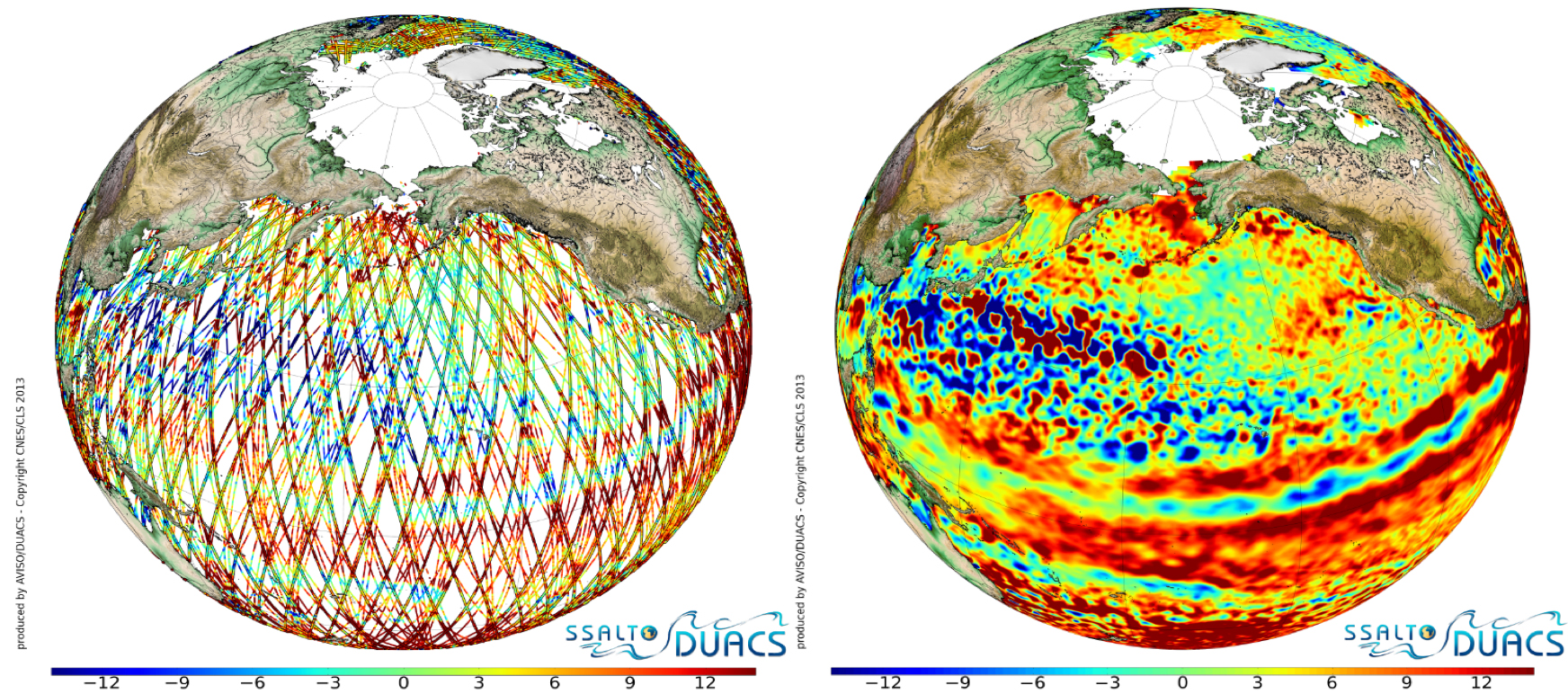 Sea Level Anomaly
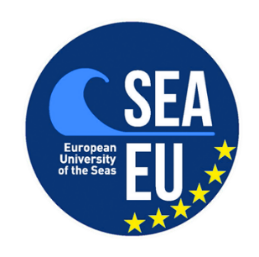 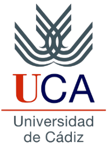 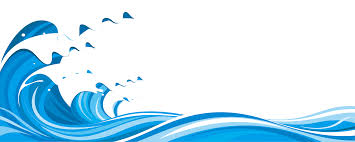 Gridded products from altimetry
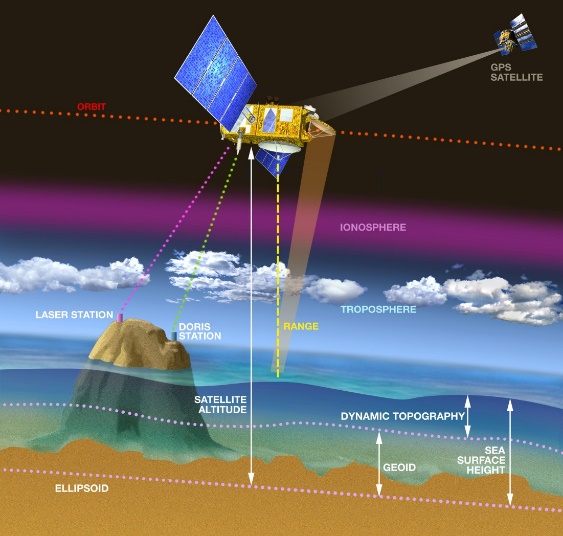 https://www.aviso.altimetry.fr/gallery/entry_1_altimetry_principle.html
Absolute Geostrophic Current
Absolute Dynamic Topography
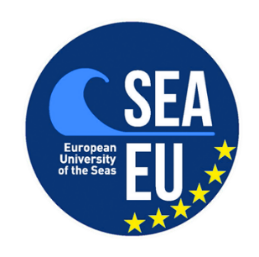 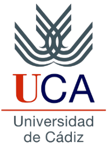 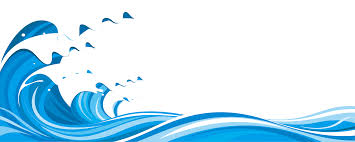 Study Area
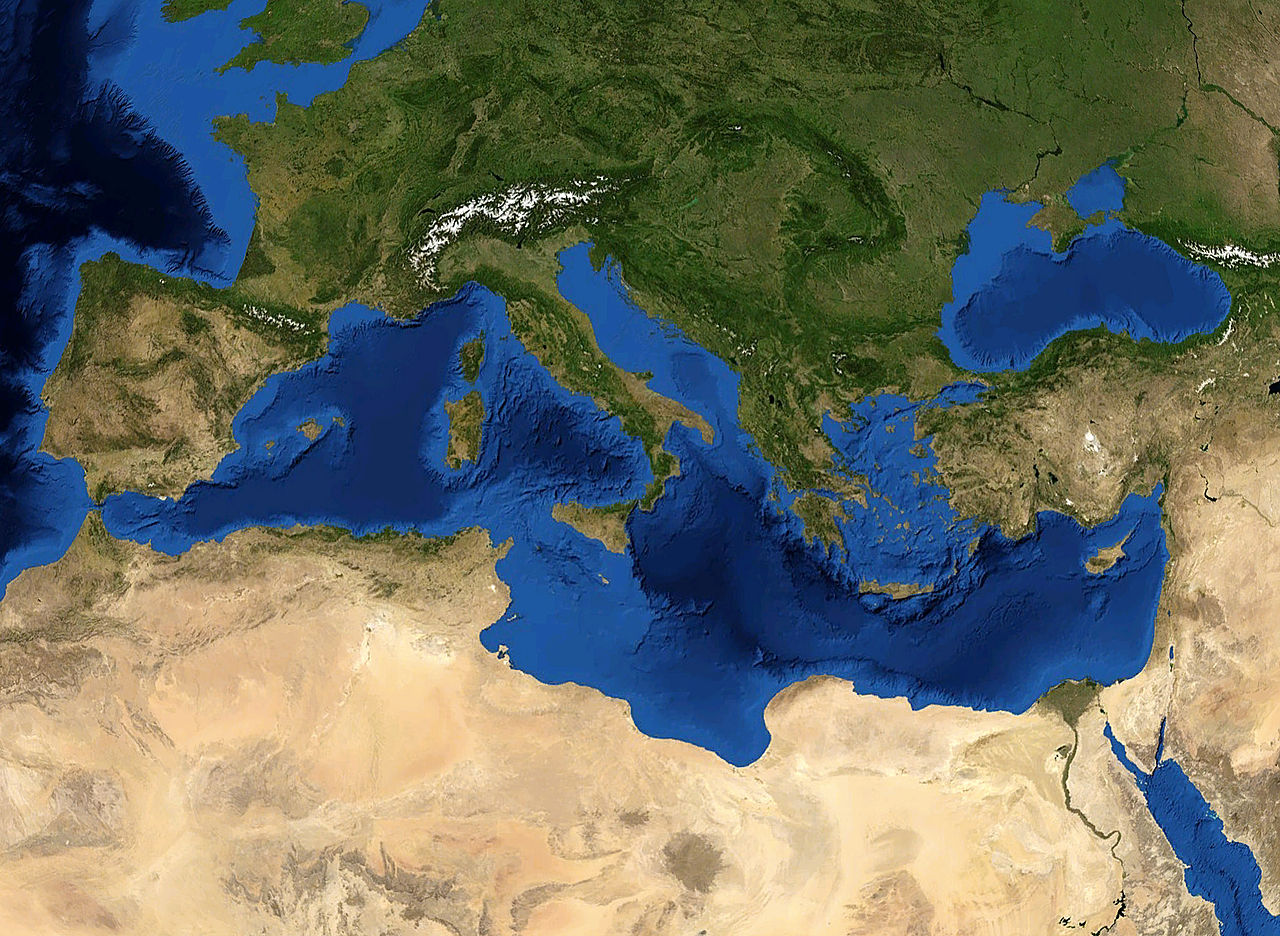 Mediterranean Sea
Lat_Max : 48ºN
Lat_Min: 29ºN

Lon_Max: 42º E
Lon_Min: -6º W
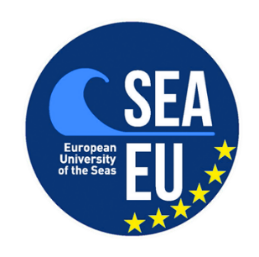 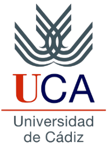 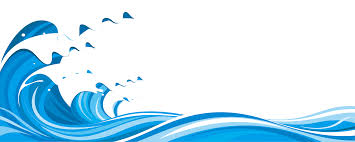 Data Source
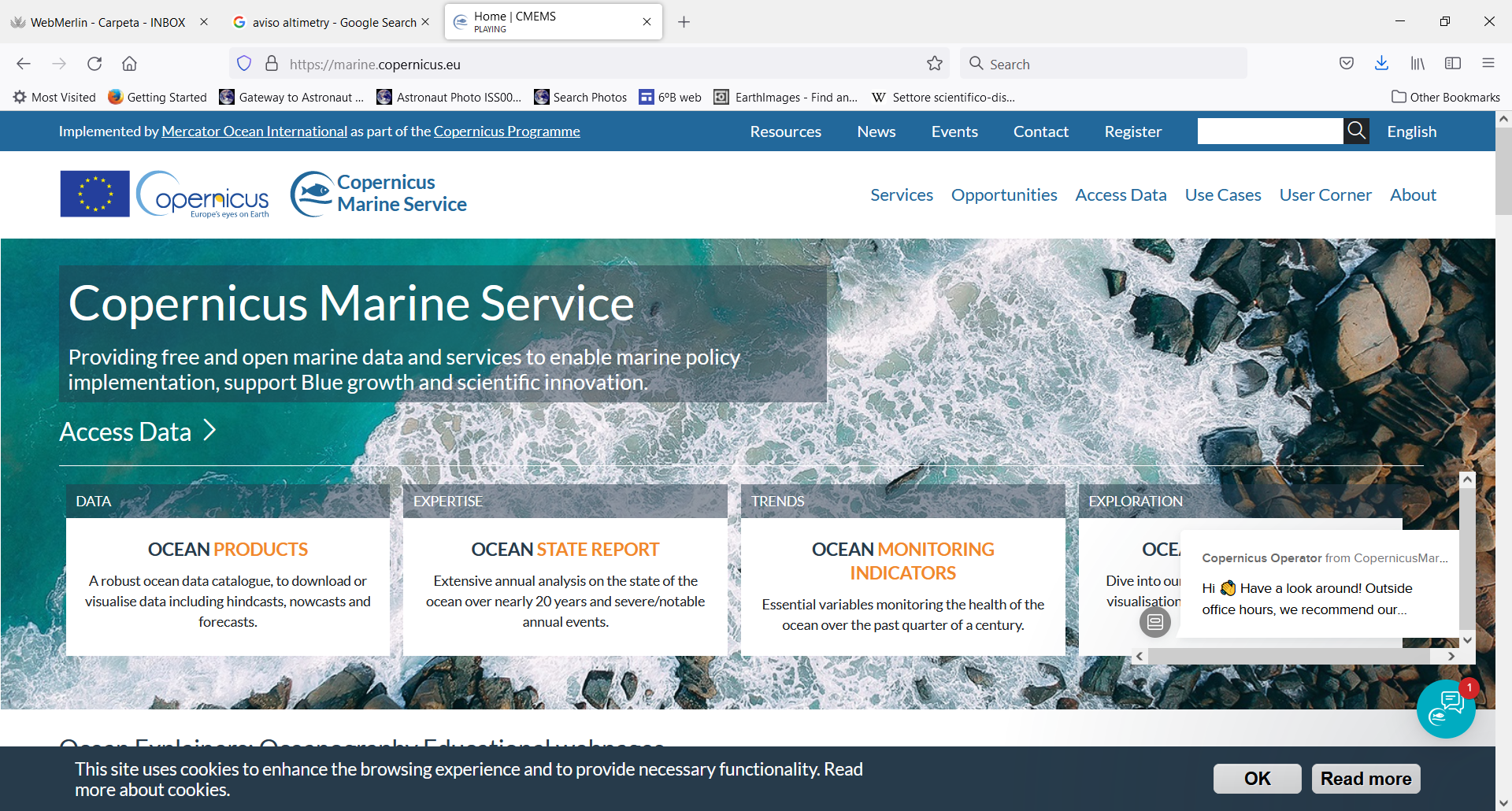 https://marine.copernicus.eu/
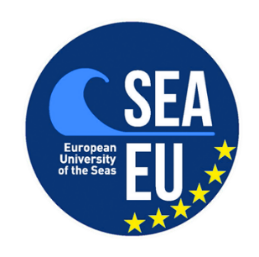 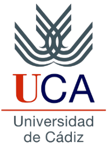 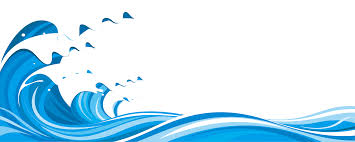 Data Source
European Seas Gridded L4 Sea Surface Heights and derived variables

Spatial resolution: 0.125º x 0.125º

Data frequency: daily and/or monthly.

You need to be registered.

Time period of analysis: 
Jan. 1993 to Dec. 2020
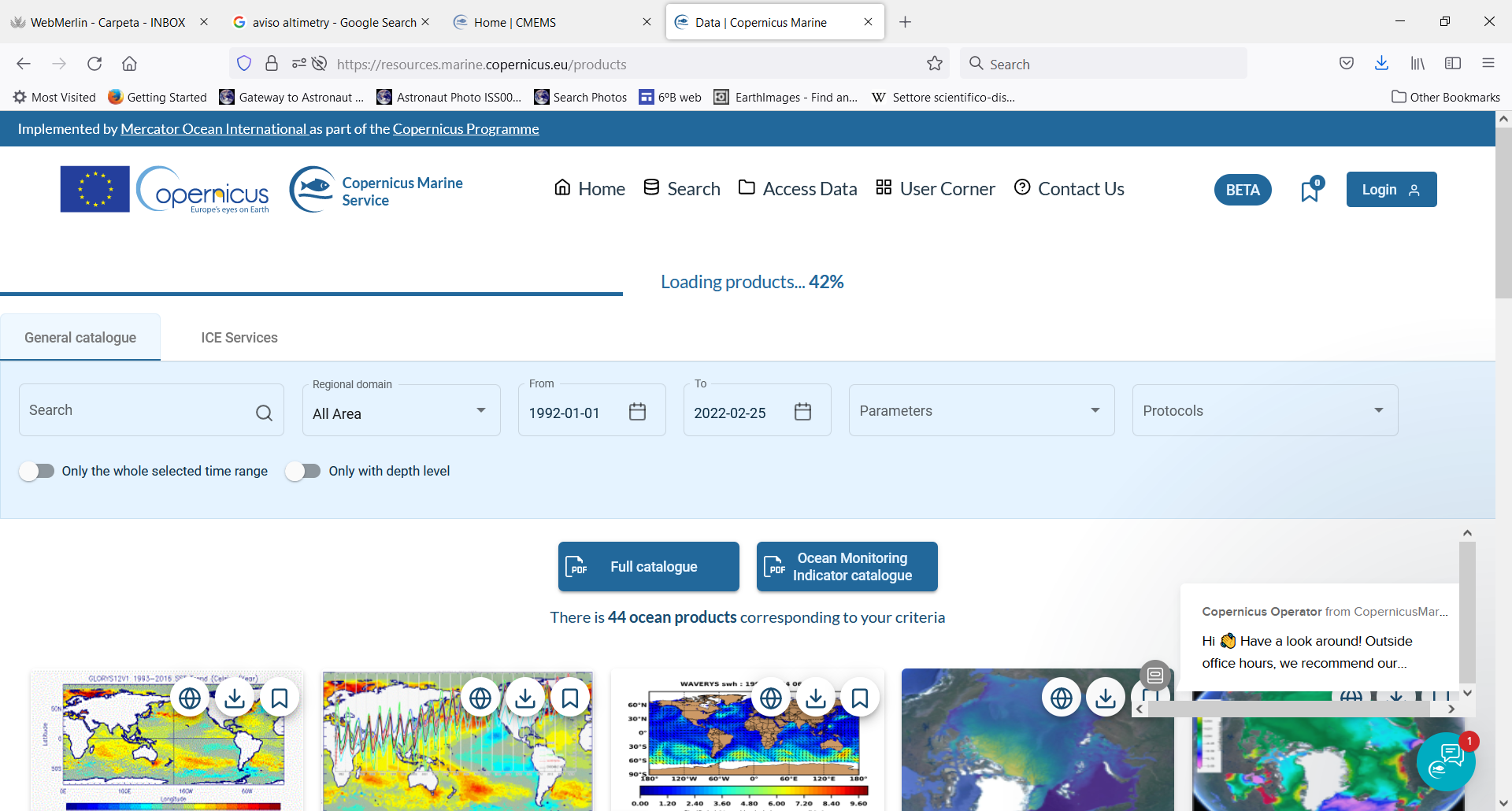 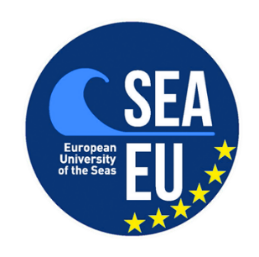 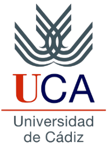 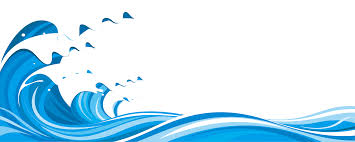 Software
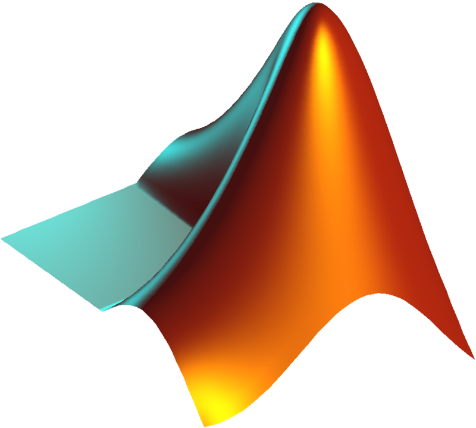 Basic statistical analysis of the data: estimation of monthly and seasonal means, trends.

Basic plotting tools in Matlab. If needed, other tools such as CDO or ncview will be used.
MATLAB
Find and download data from data providers.
 Read the NetCDF file format.
 Apply basic statistical spatial/temporal analysis to large data sets.
 Use basic plotting tools for a better comprehensive view of satellite data.
Derive, plot and interpret oceanographic features in the study area.
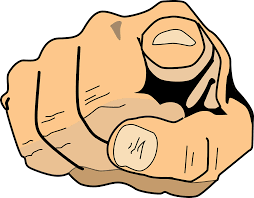 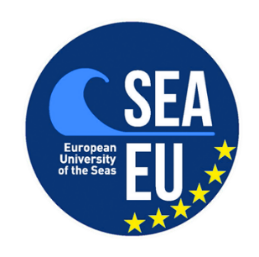 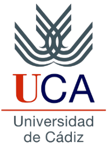 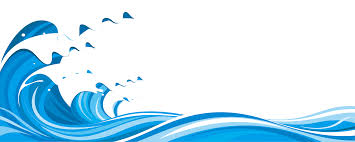 Software
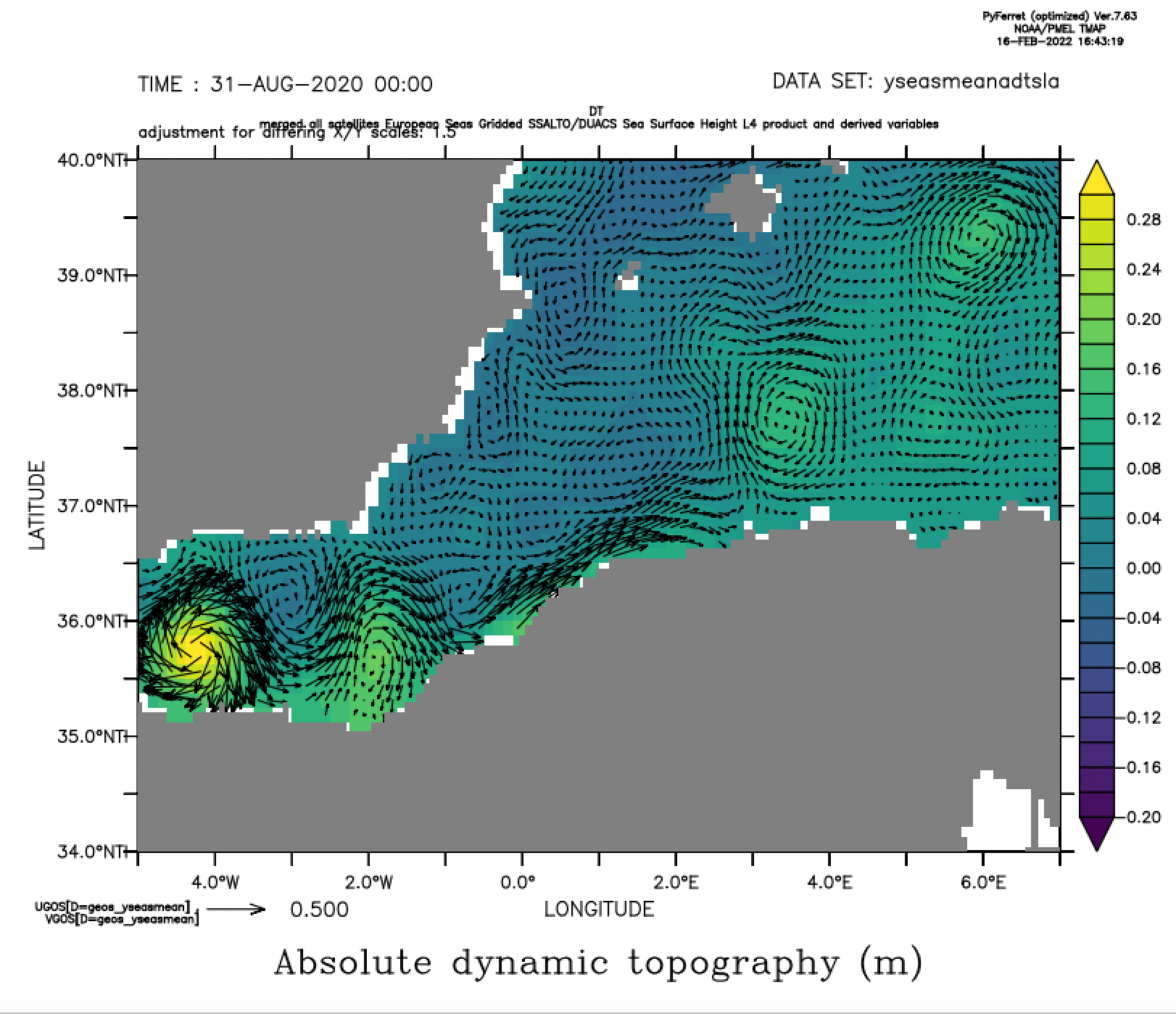 Summer average of the absolute geostrophic current using the whole time period. Alboran Sea.
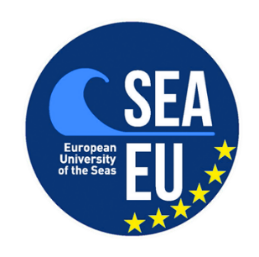 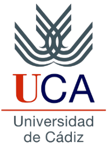 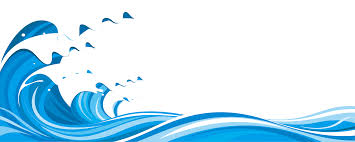 Software
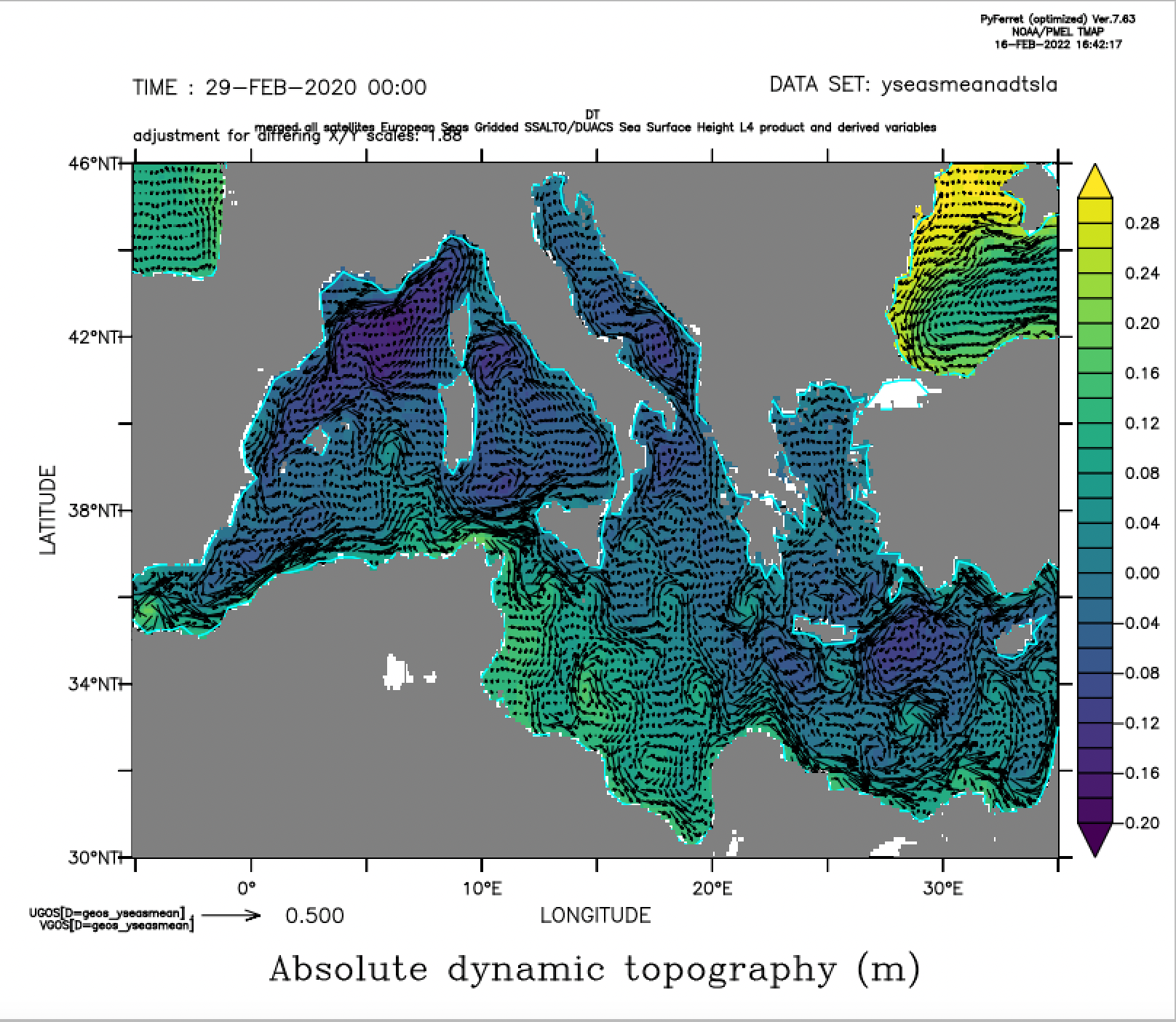 Winter average of the absolute geostrophic current using the whole time period. Western Mediterranean Sea.
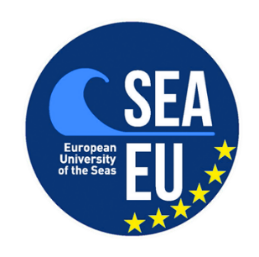 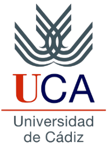 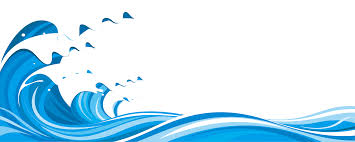 Software
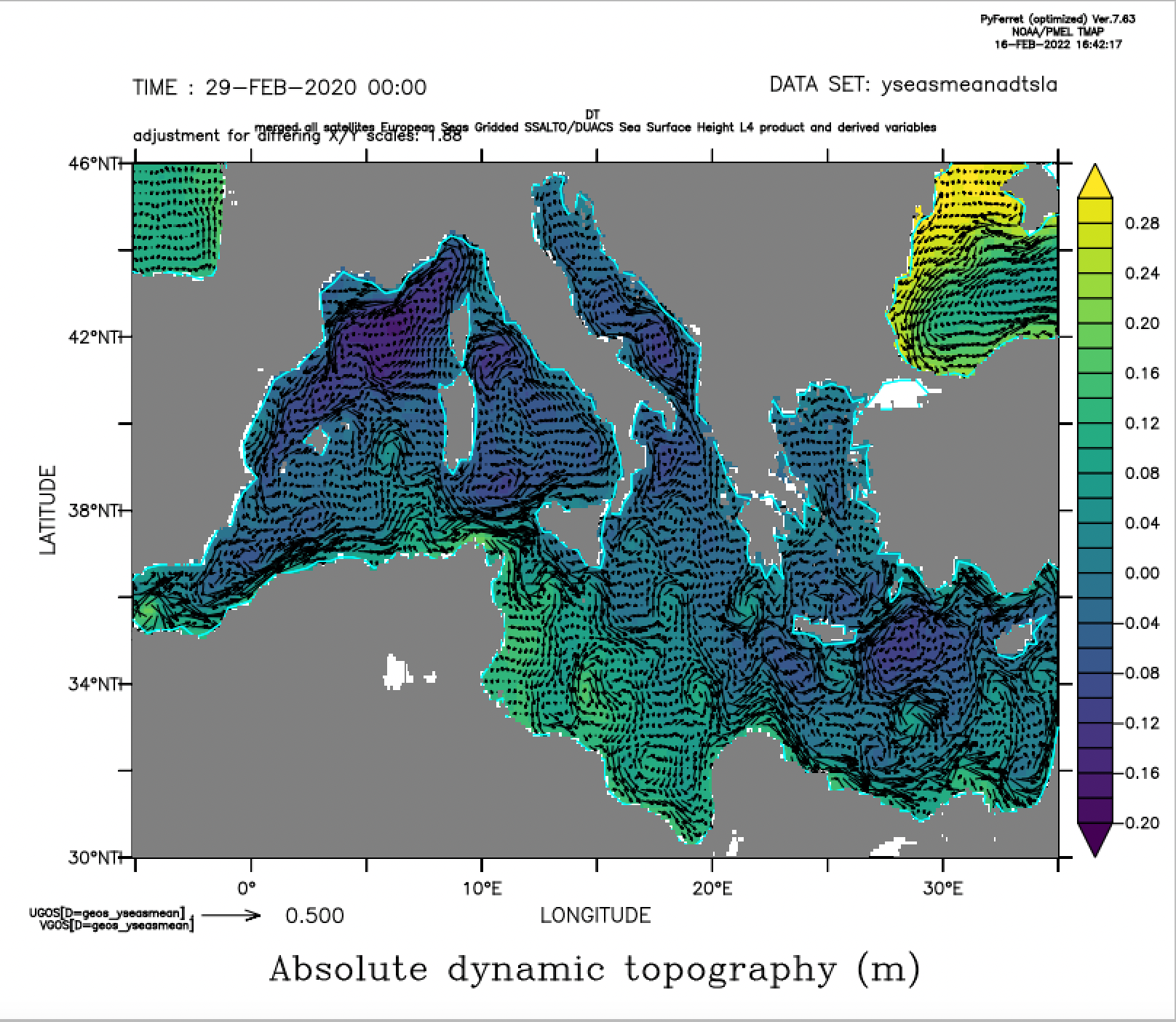 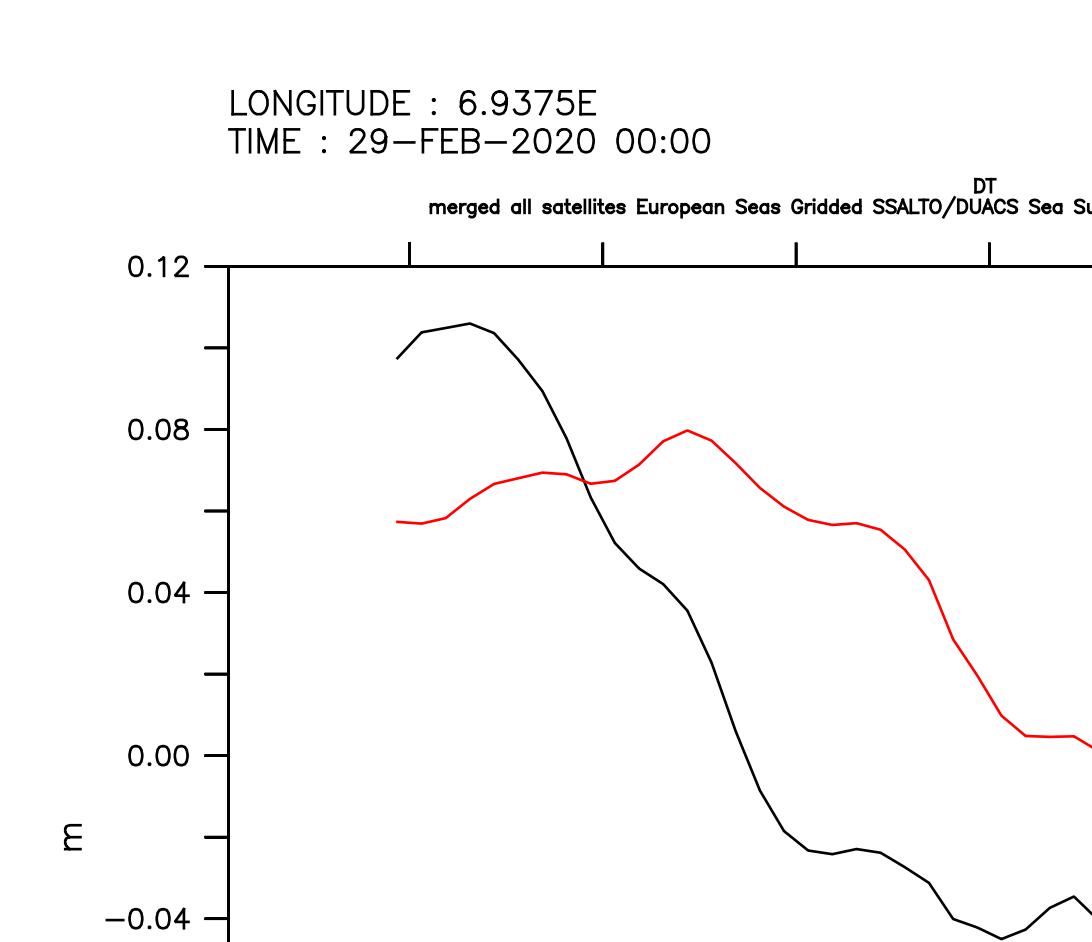 summer
winter
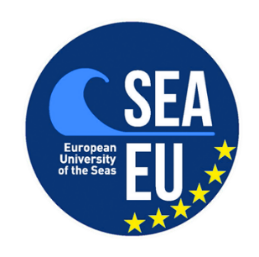 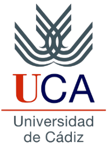 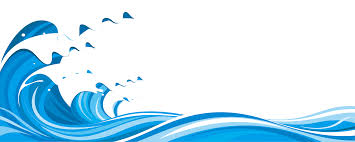 Tasks
Data selection and downloading: Absolute Dynamic Topography and Absolute Surface Geostrophic Current.

Statistical analysis: Computation of monthly means, climatology, etc.

Data plotting and interpretation.
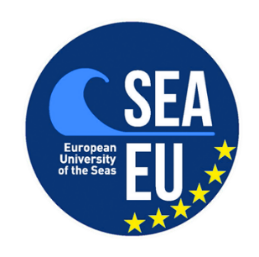 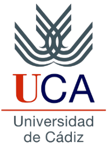 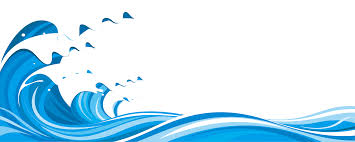 Thanks... 

Questions?